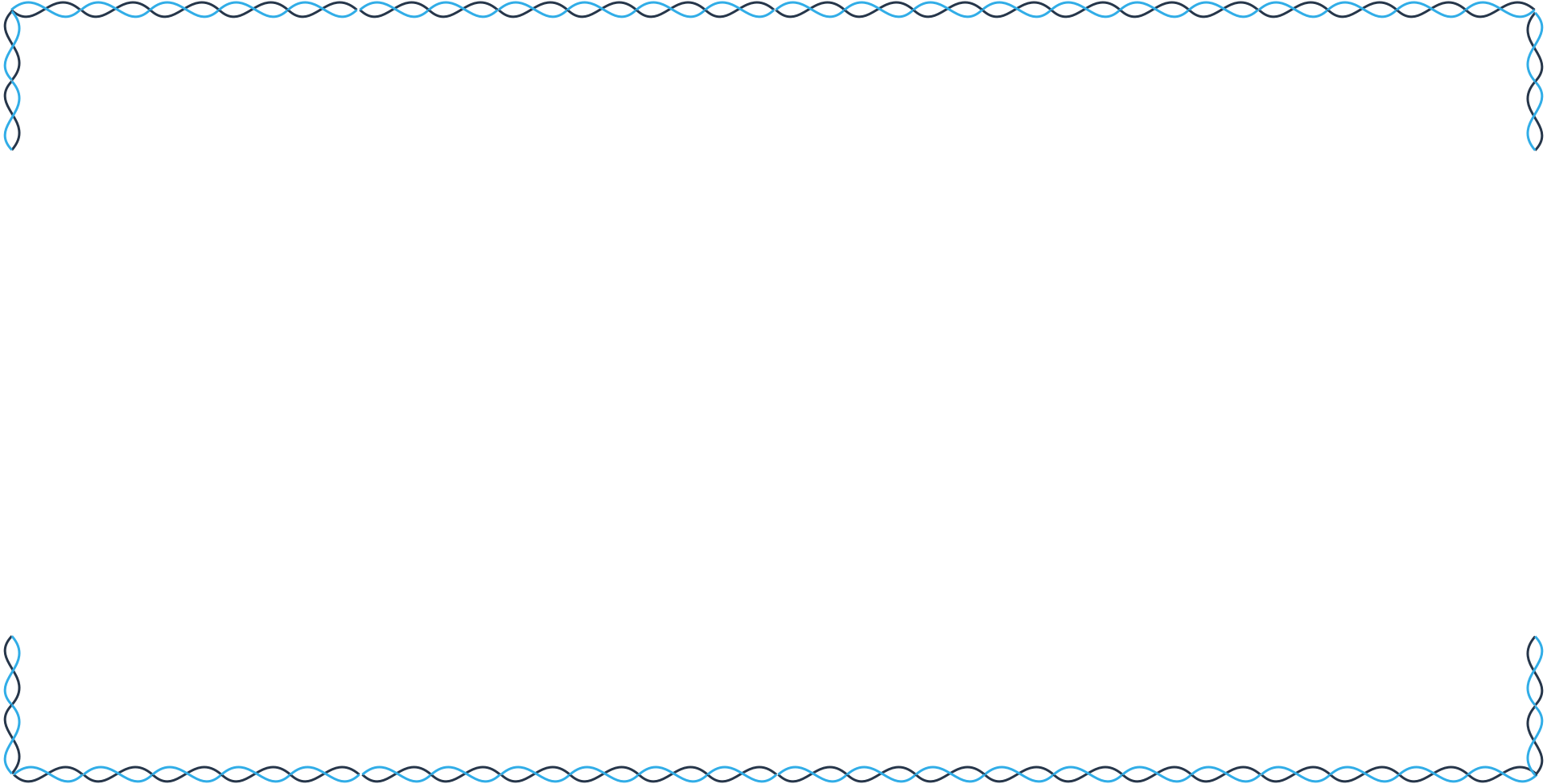 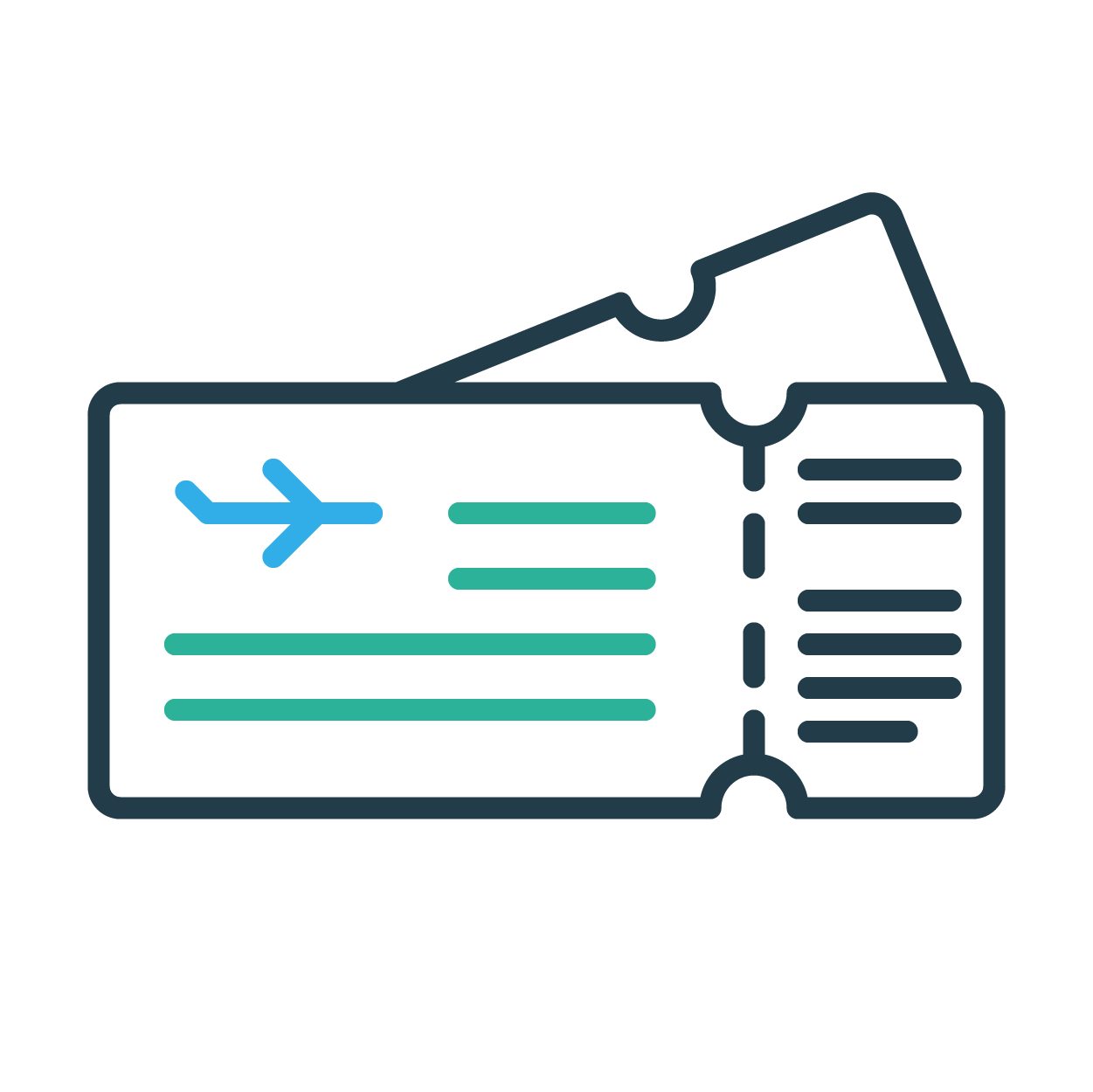 Intercultural Student
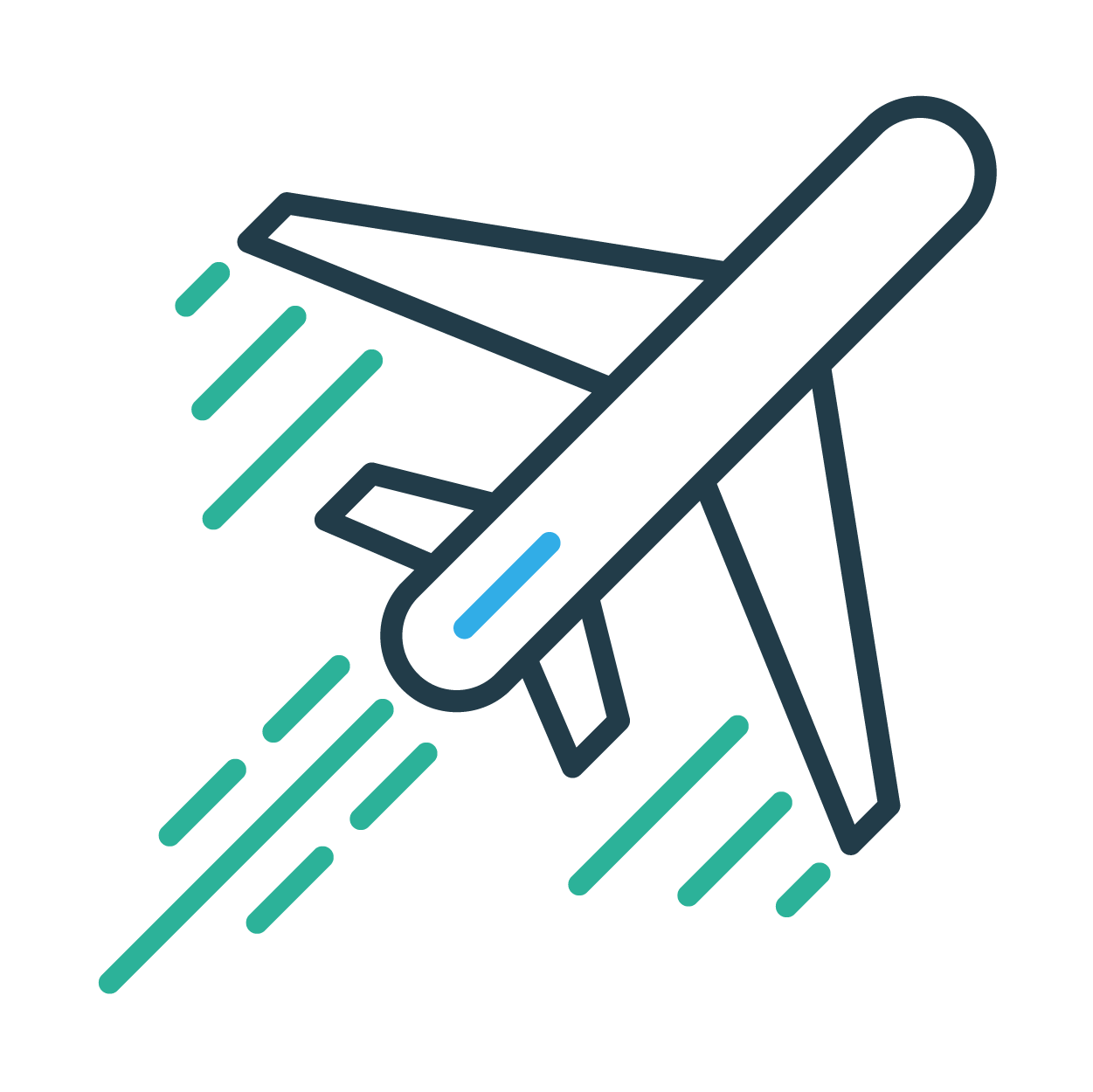 TOUR
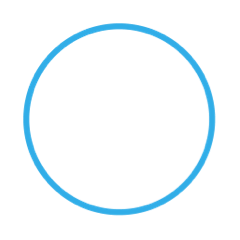 Your adventure continues…
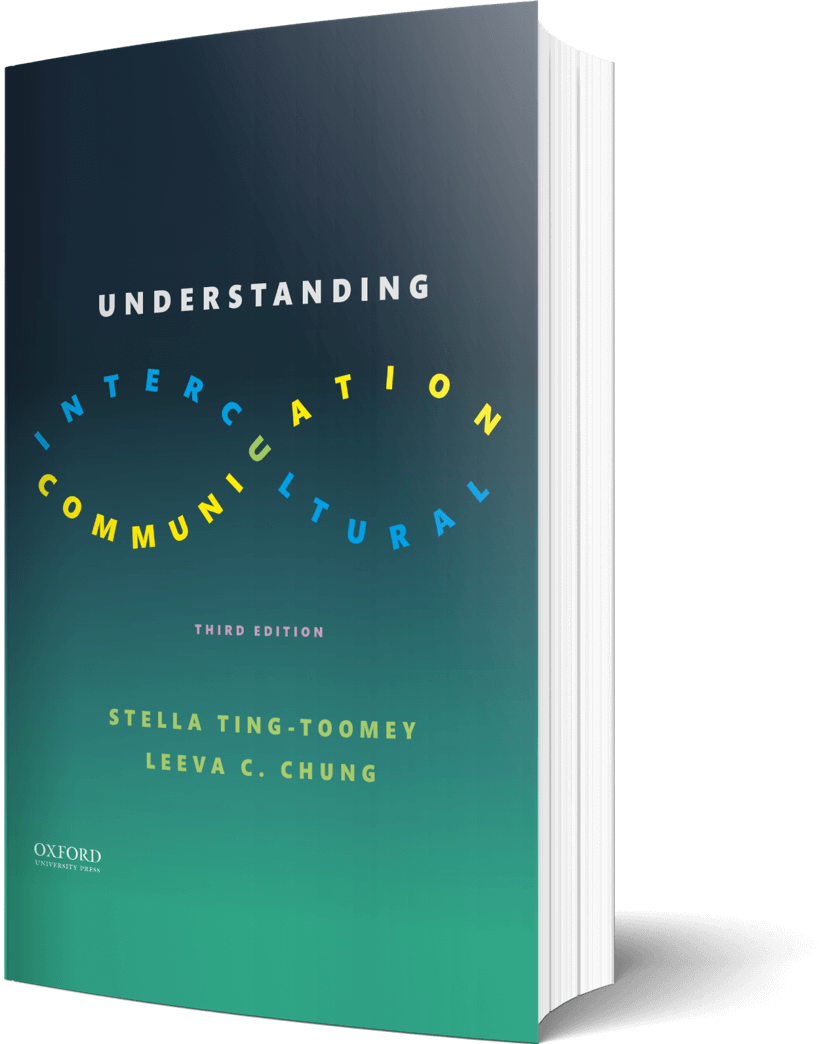 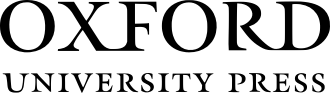 ©2022
Prompt
Picture this…
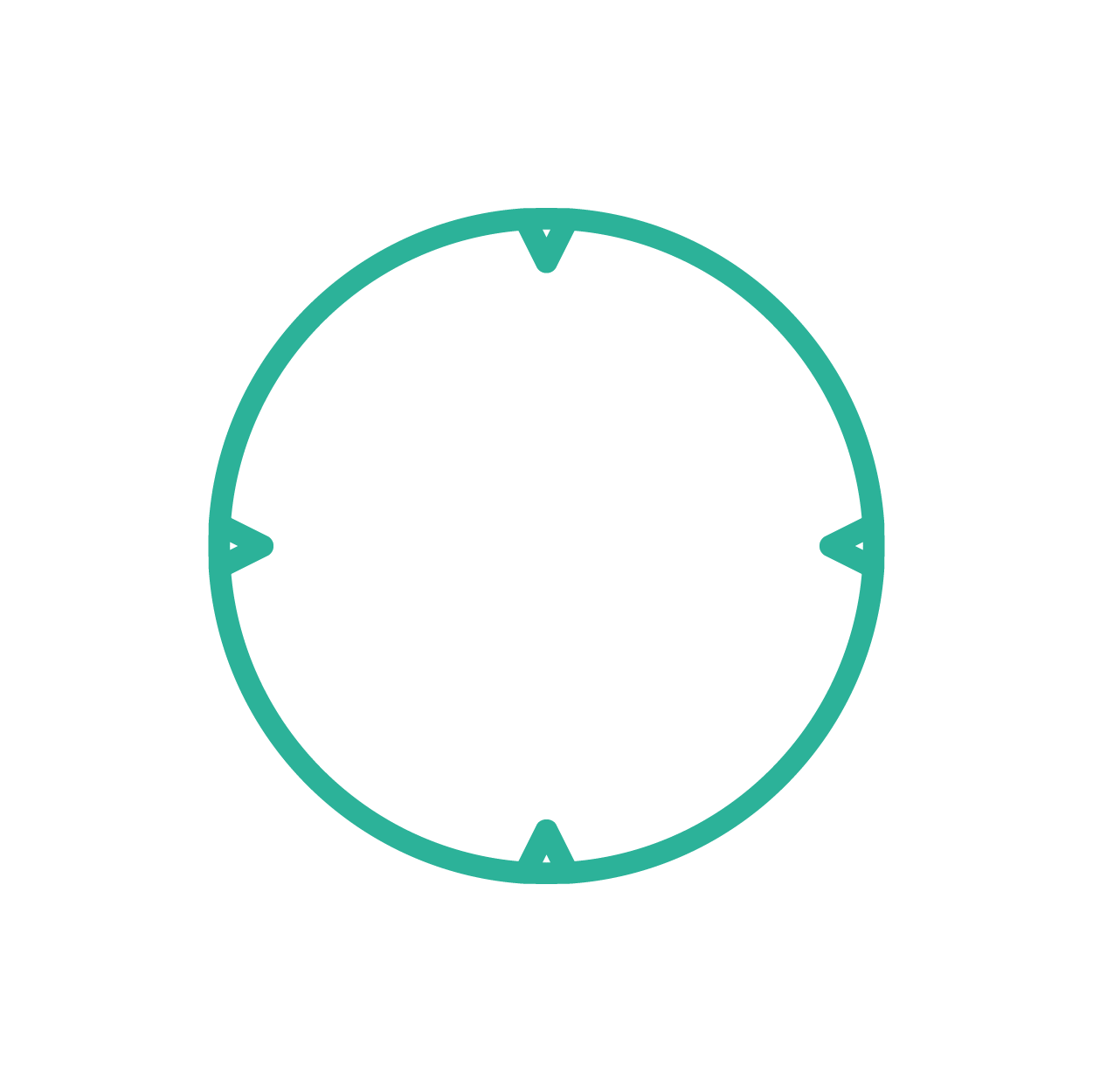 Think about the idea that “opposites attract.” Compare a scene from a book or a movie—one from your cultural community and another from a different cultural community. How is this concept illustrated? What is your reaction to both?
Enter your answers in the journal on the next page…
Oxford University Press
©2022  |  2
Journal
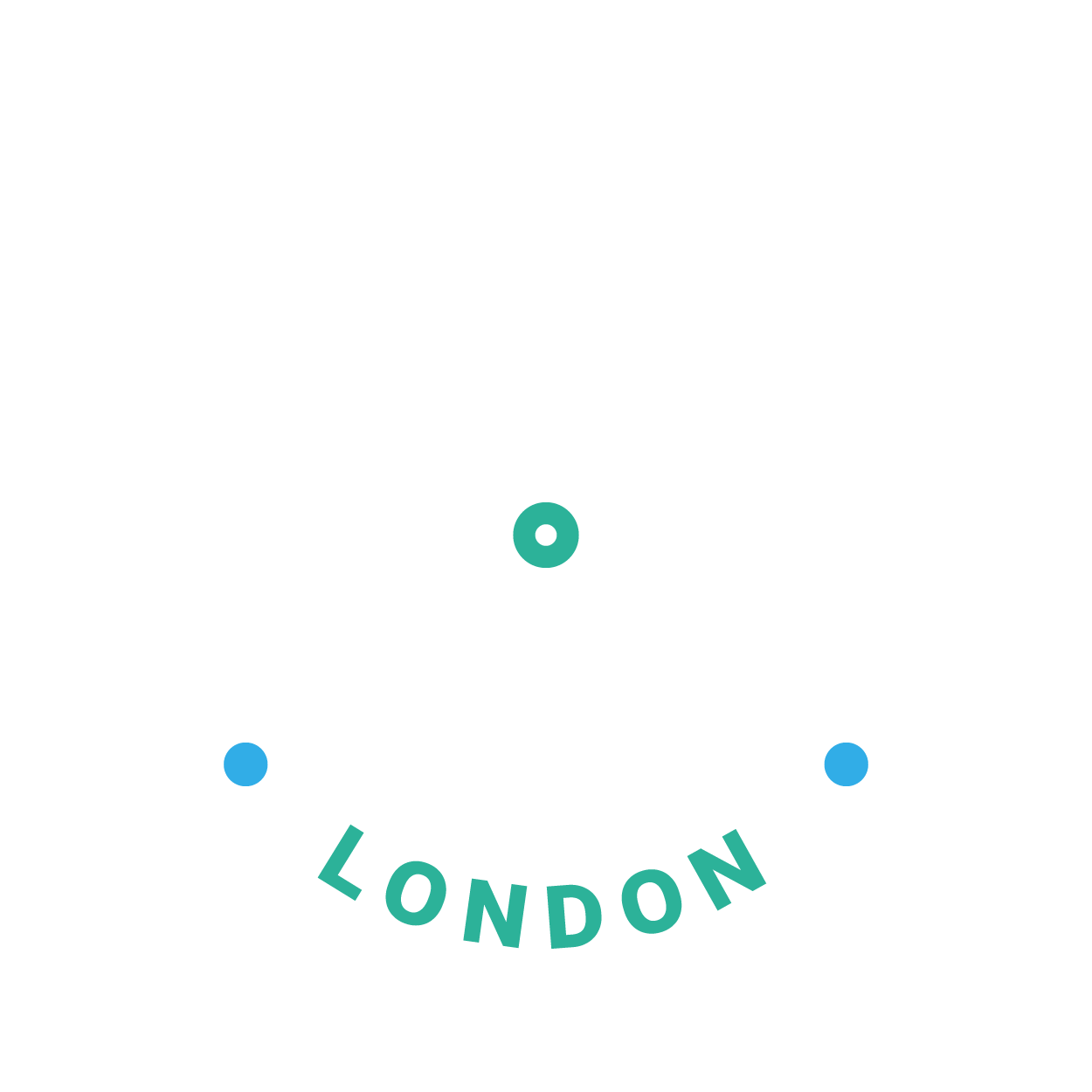 Compare and contrast a scene from a book or a movie that illustrates opposites attract…
Oxford University Press
©2022  |  3
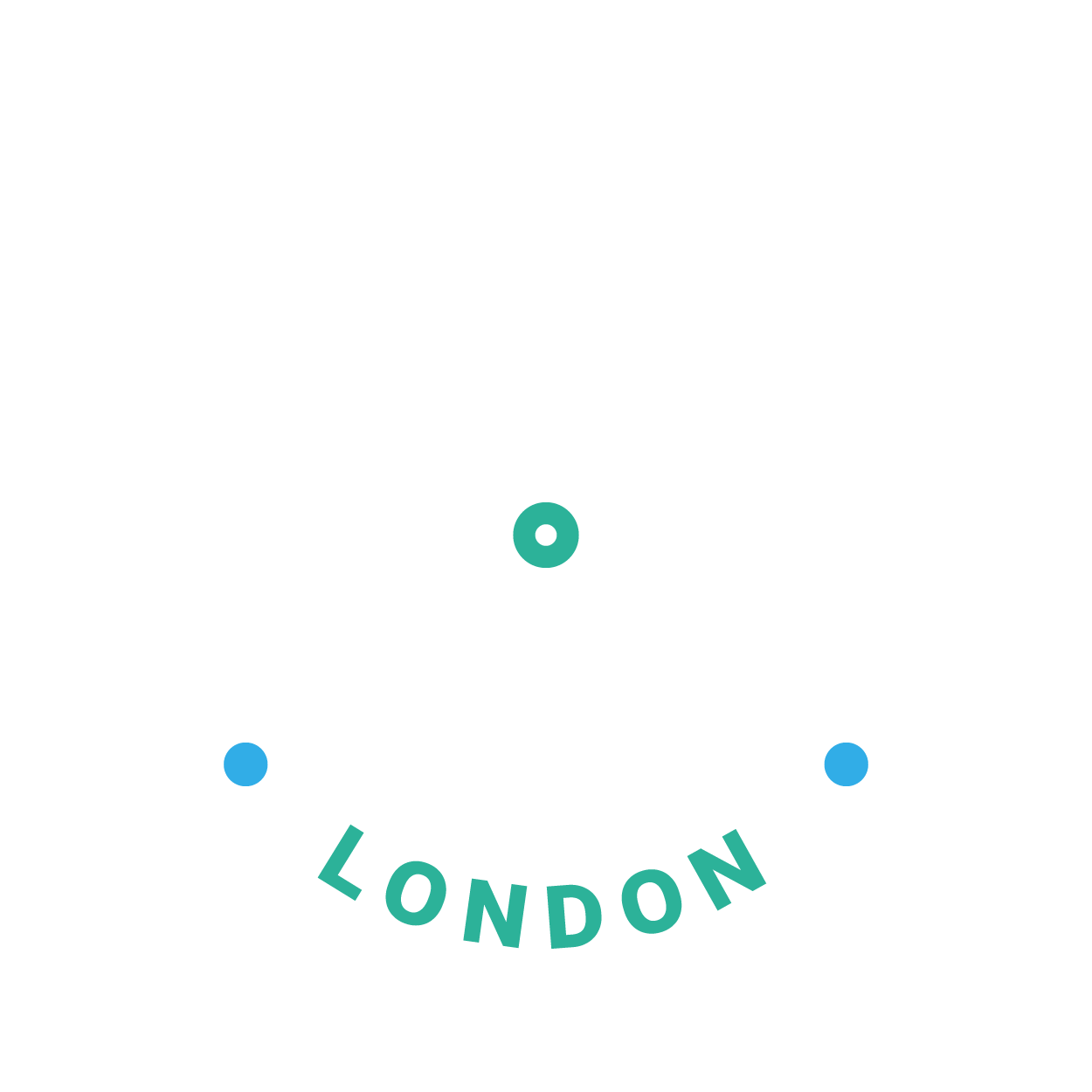 Learn
Explore
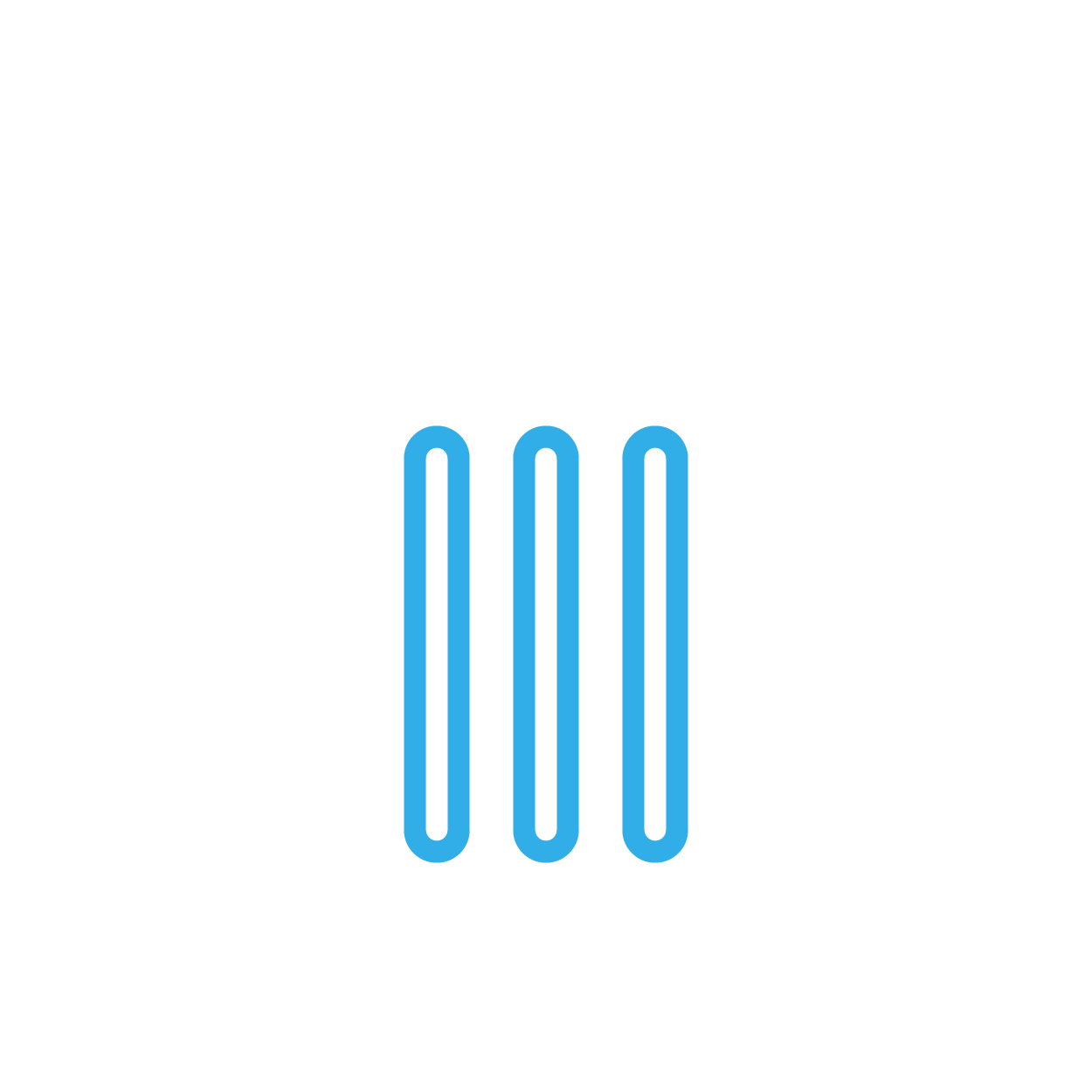 Make a list of the top criteria you want for a future partner. Do your criteria match  Hofstede’s Value Dimensions? Any surprises?
Enter your answers in the journal on the next page…
Oxford University Press
©2022  |  4
Journal
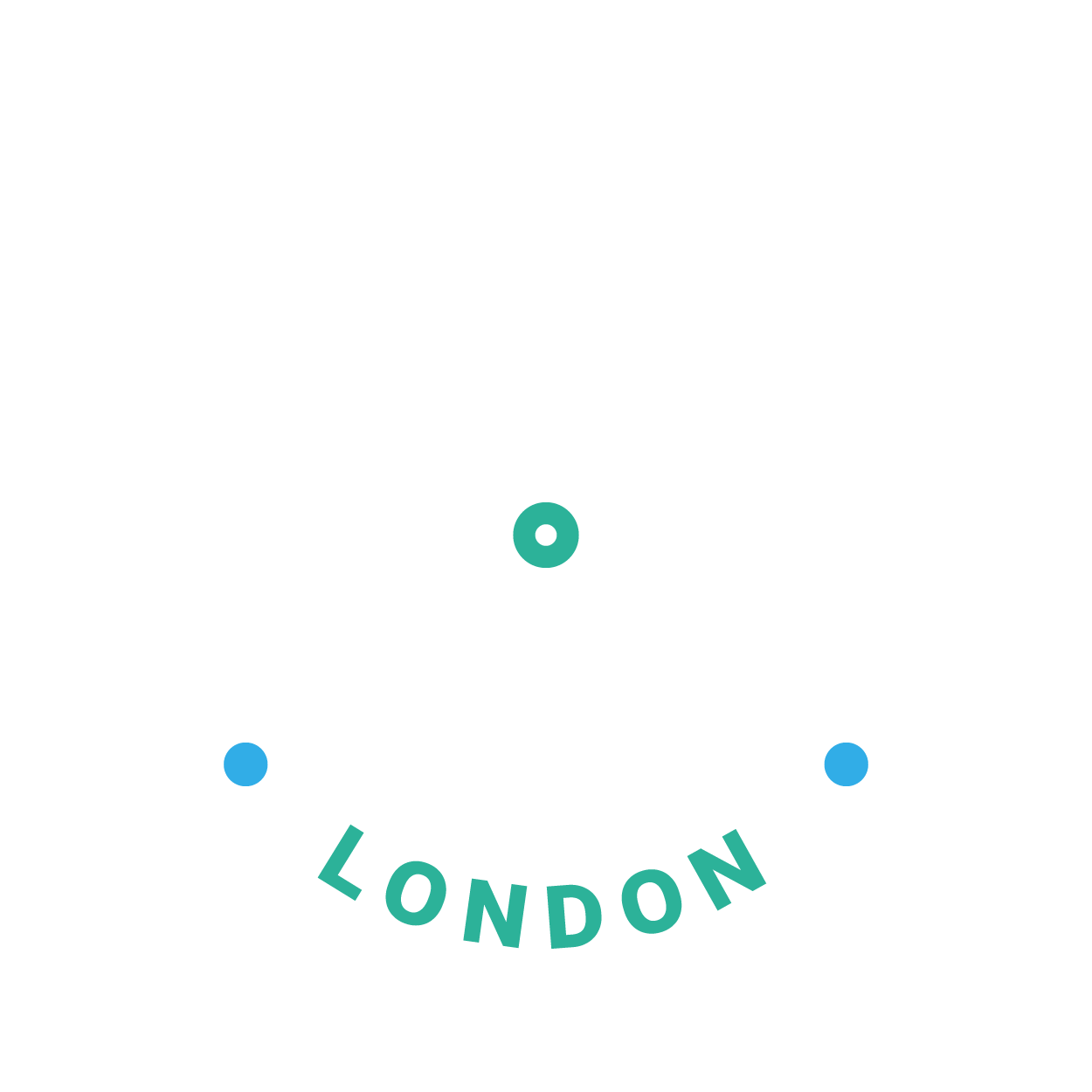 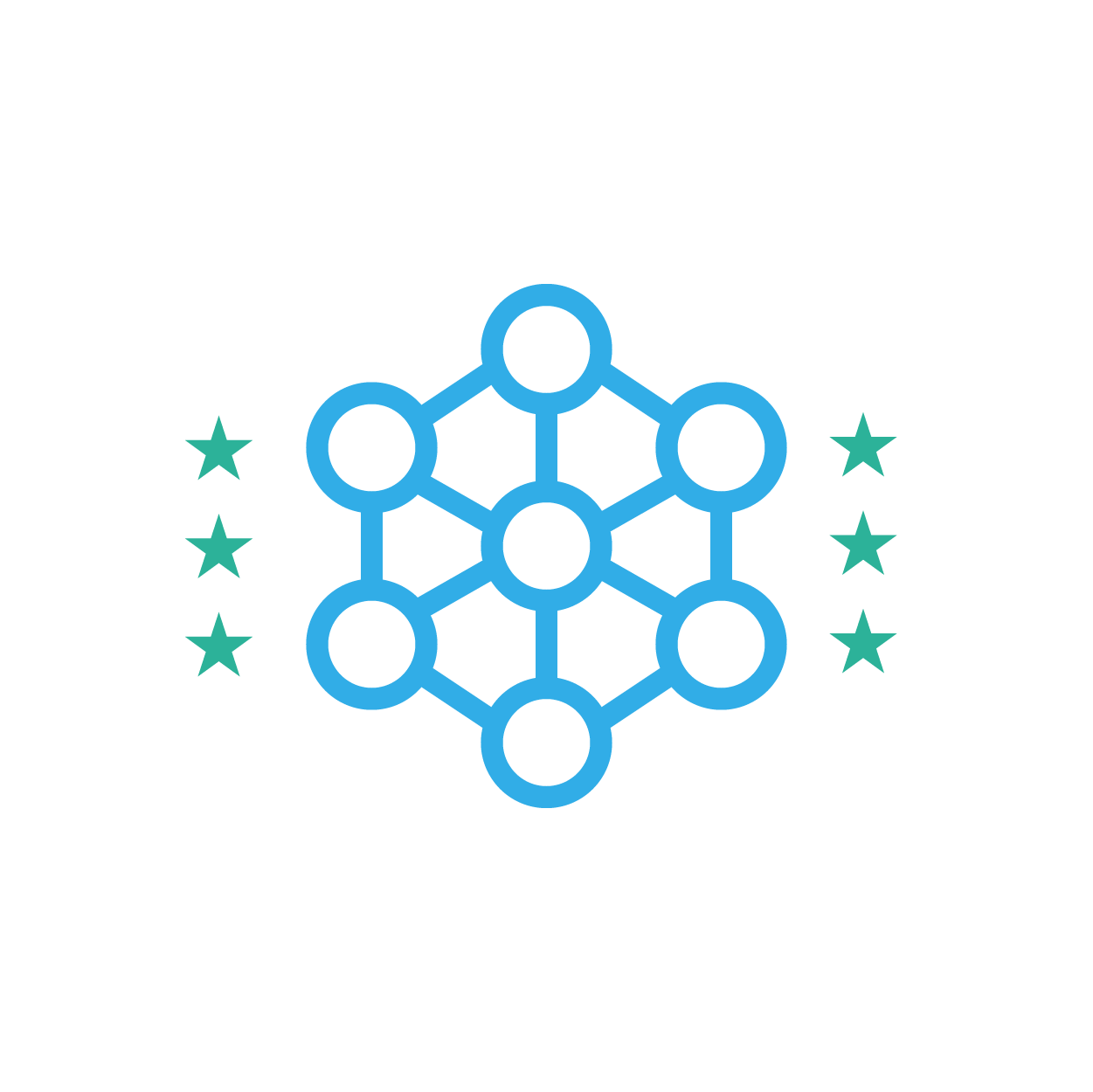 My Criteria -  




Thoughts -
Oxford University Press
©2022  |  5
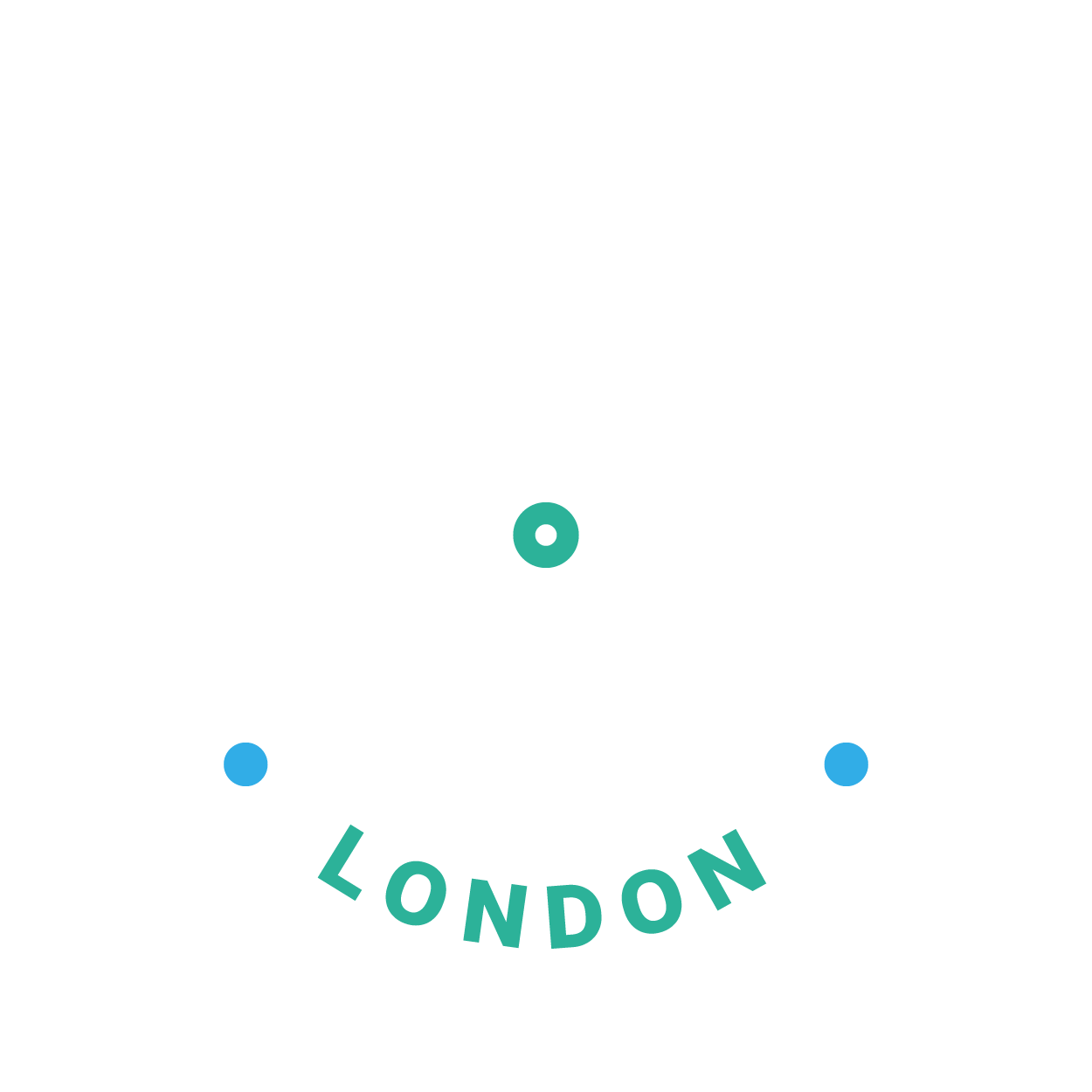 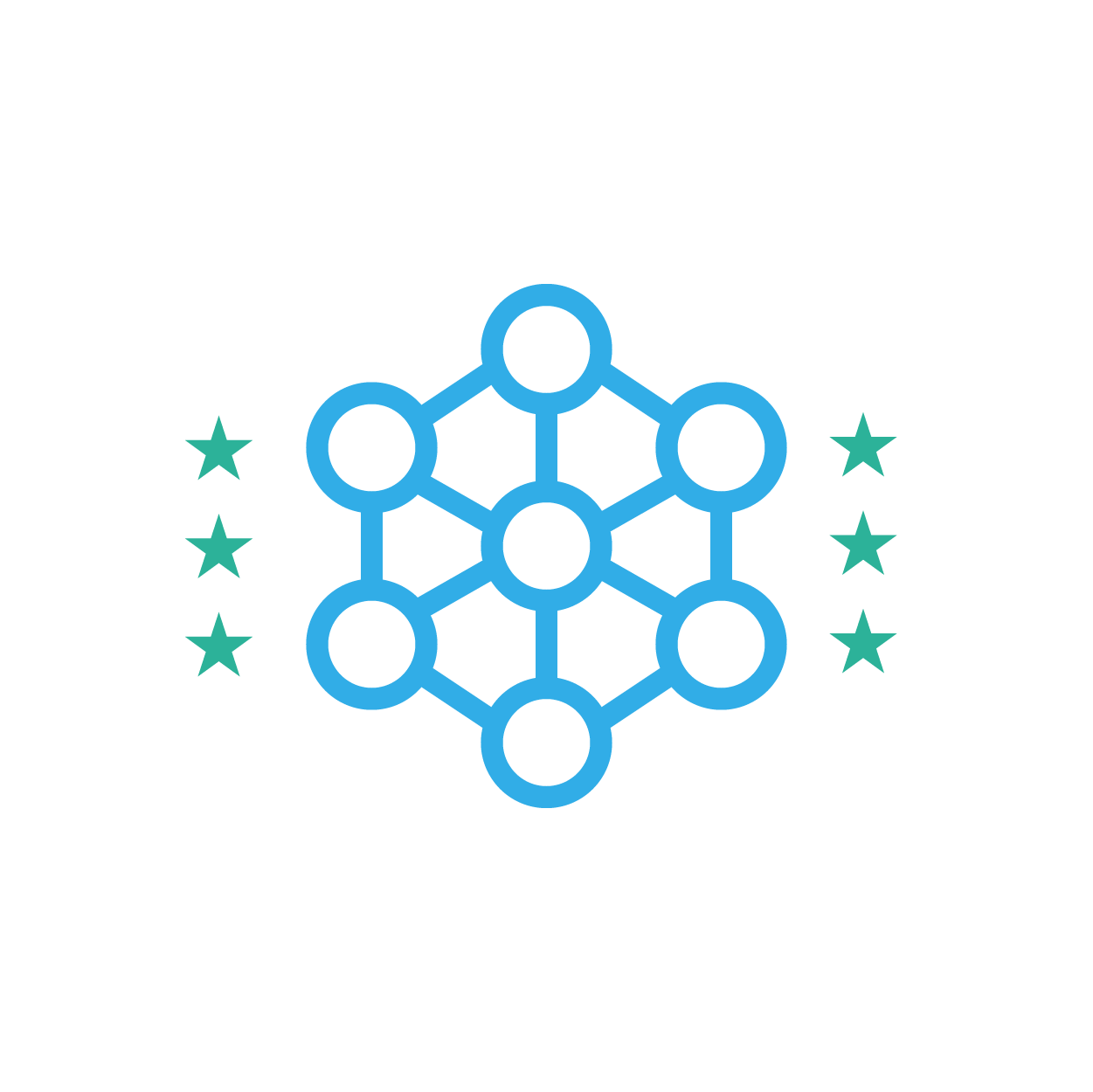 Apply
Connect
Your roommate is dating a non-binary pansexual person from a different ethnic group. She is anxious about the judgment from her friends, family, and overcoming cultural differences. She just texted you about her situation – what advice would you give her in a text back?
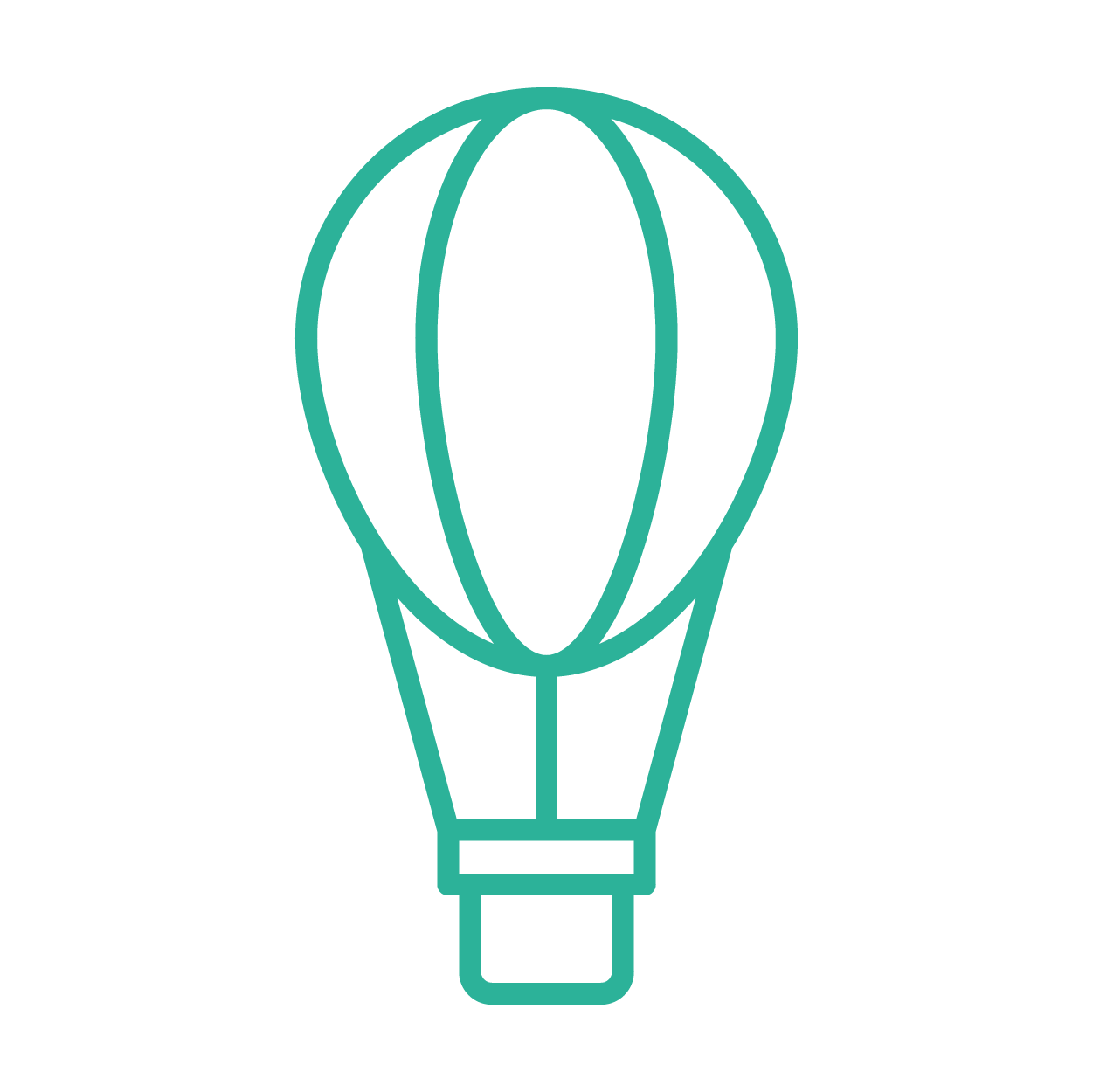 Enter your answers in the journal on the next page…
Oxford University Press
©2022  |  6
Journal
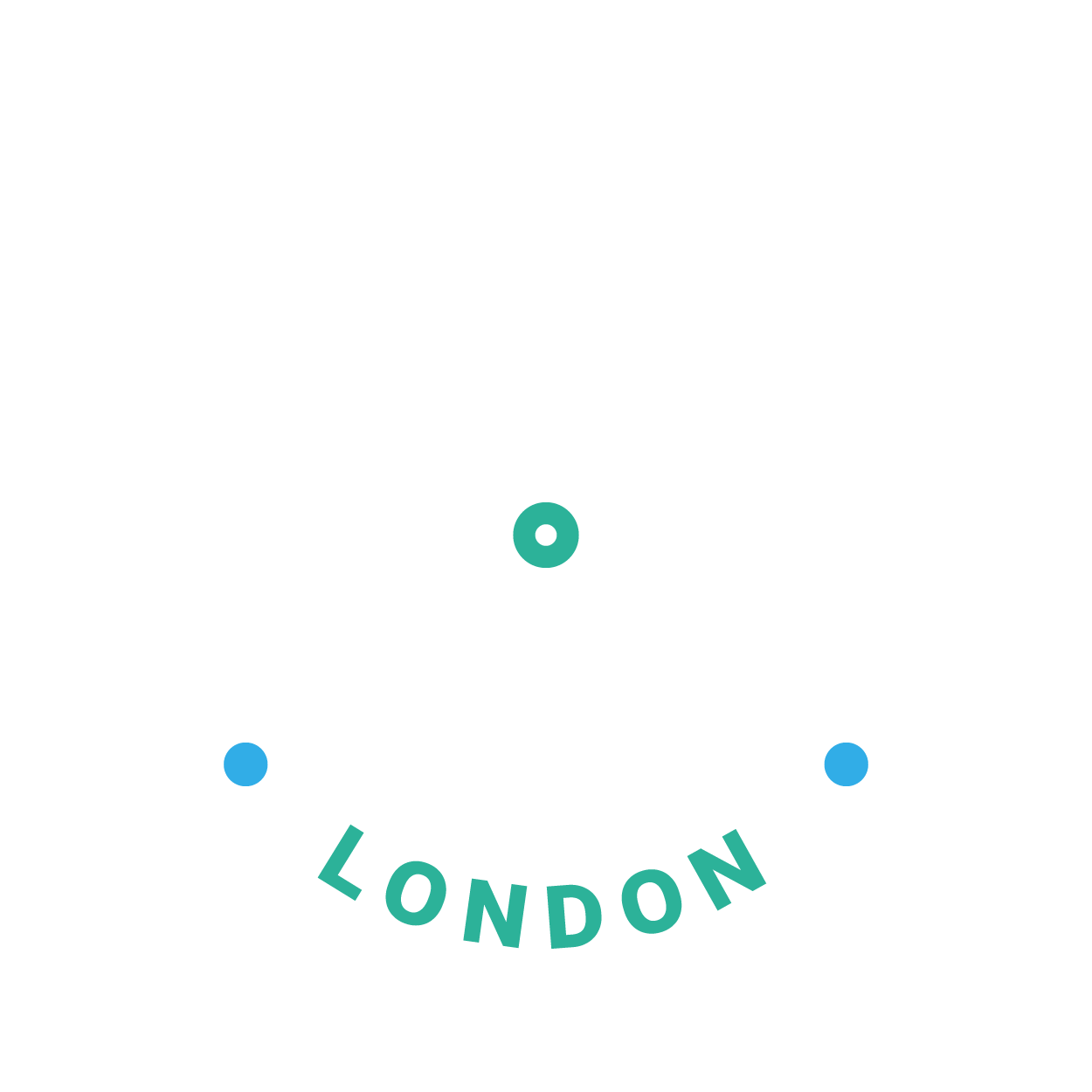 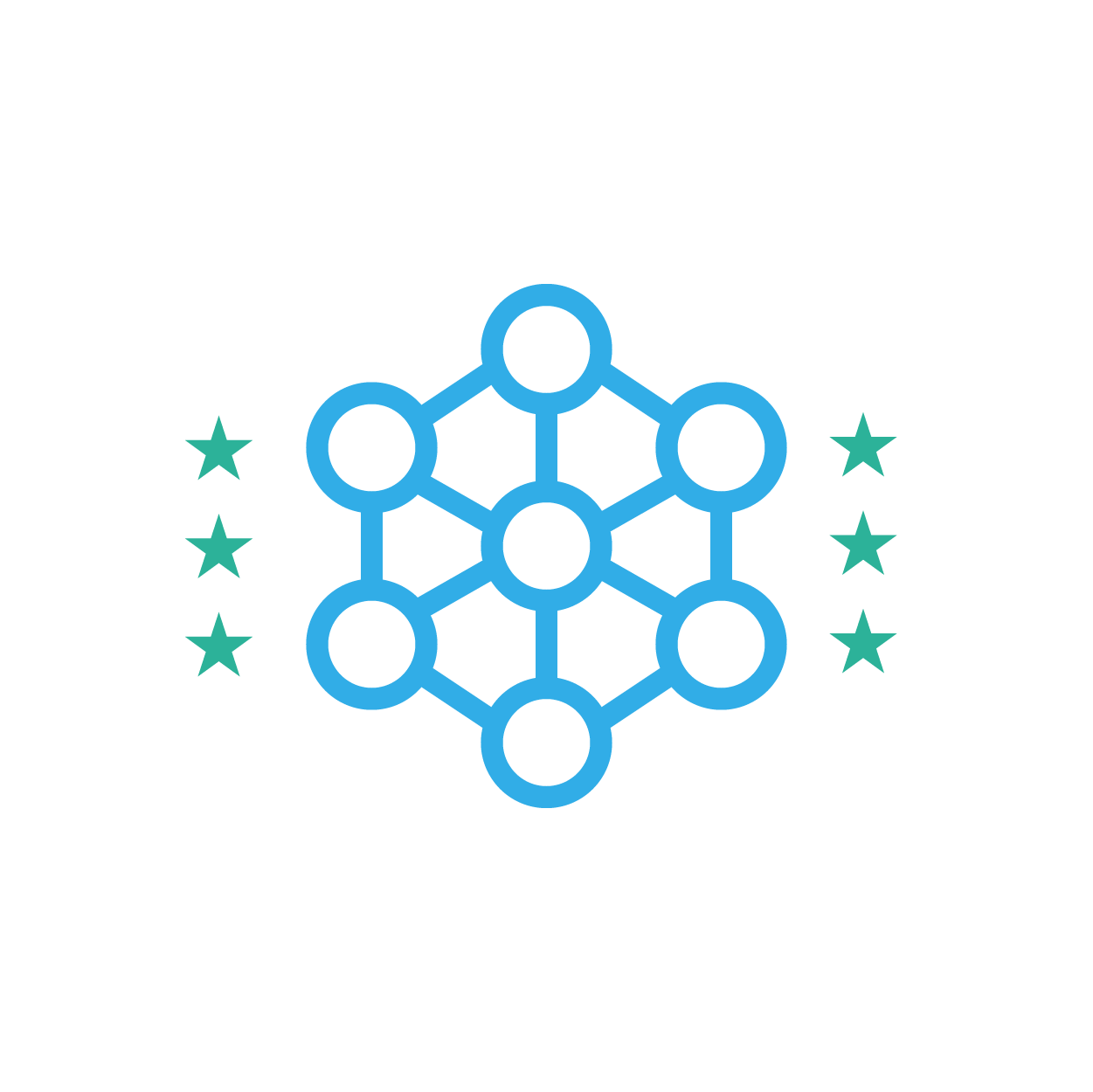 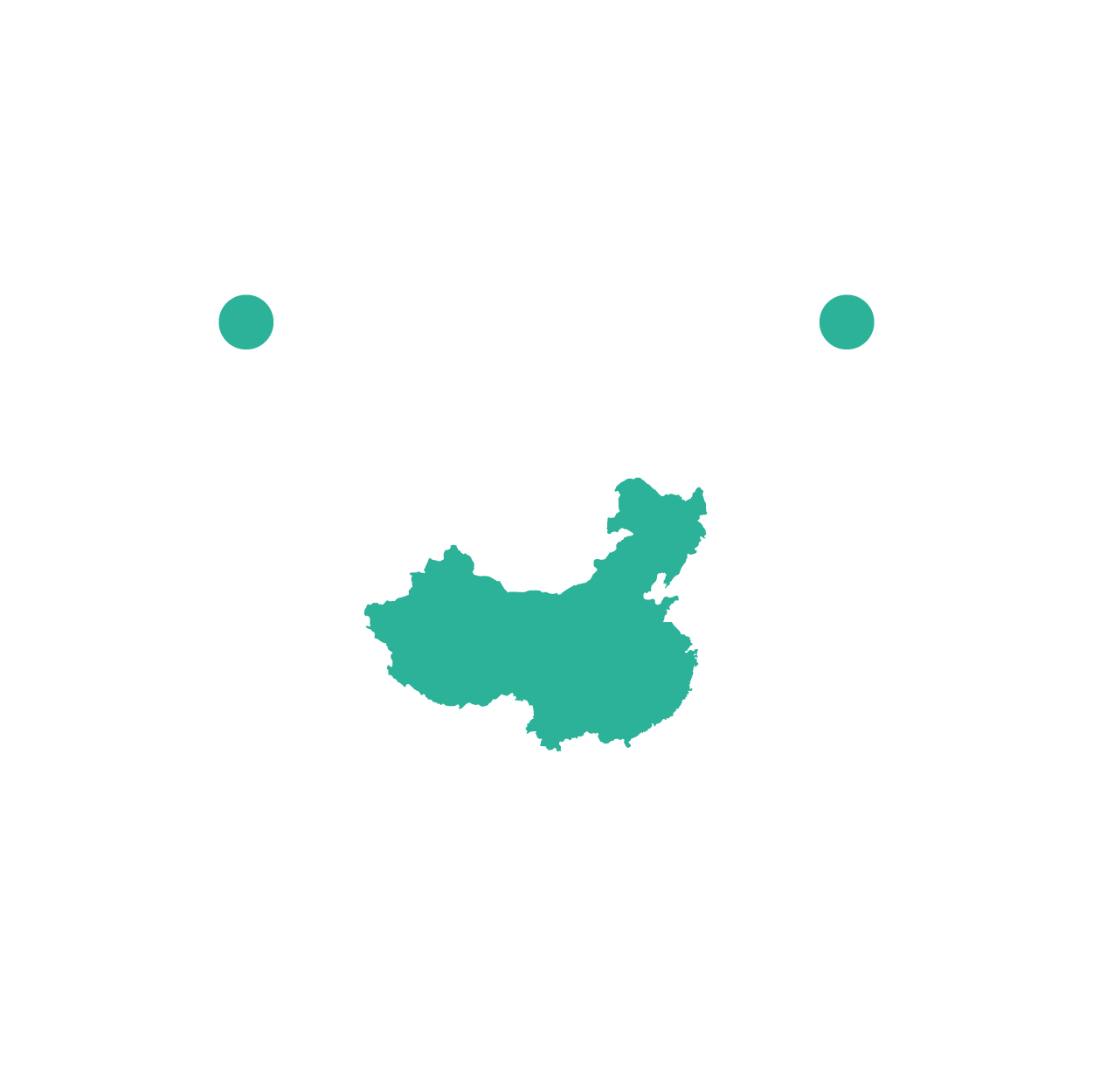 Advice to text back to your friend…
Oxford University Press
©2022  |  7
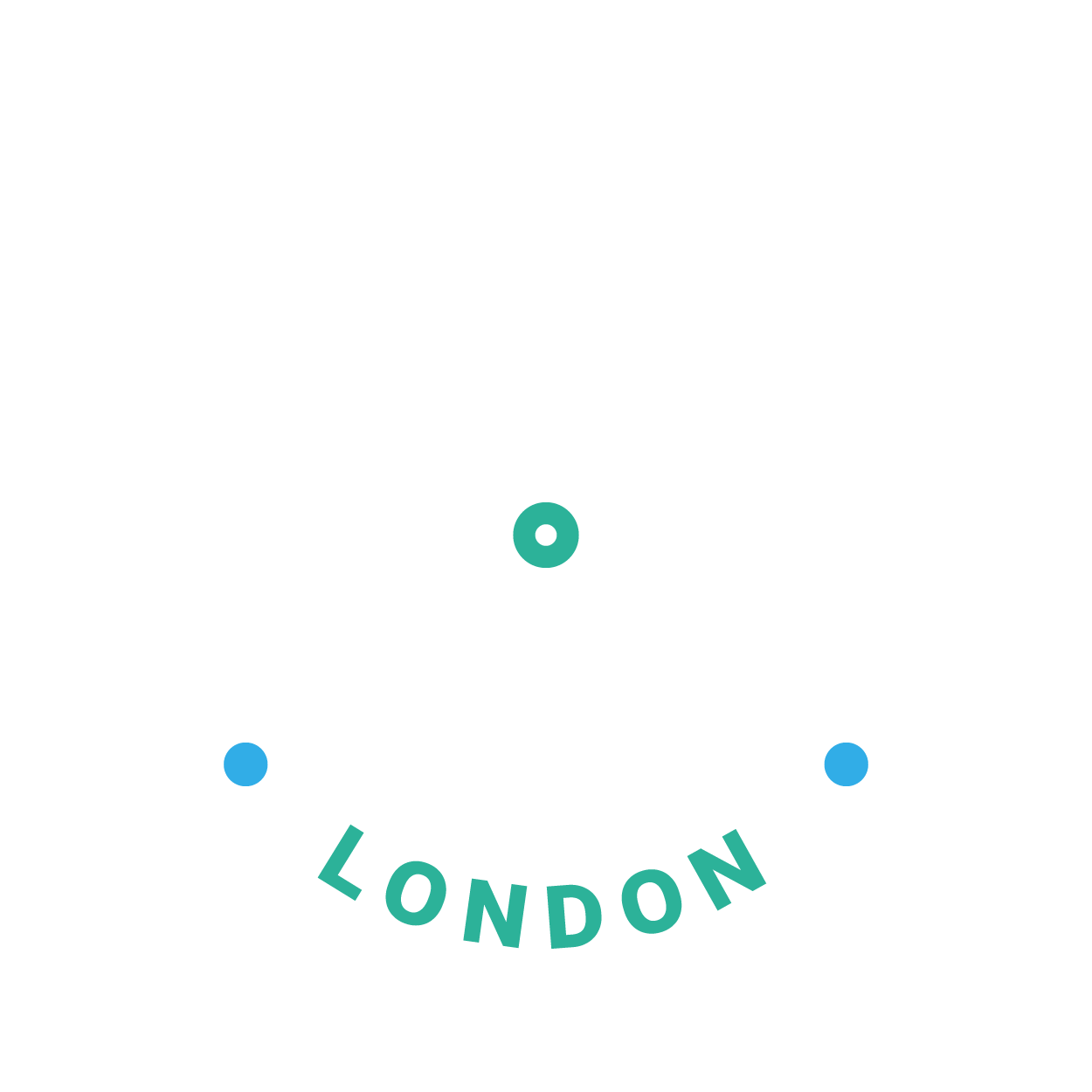 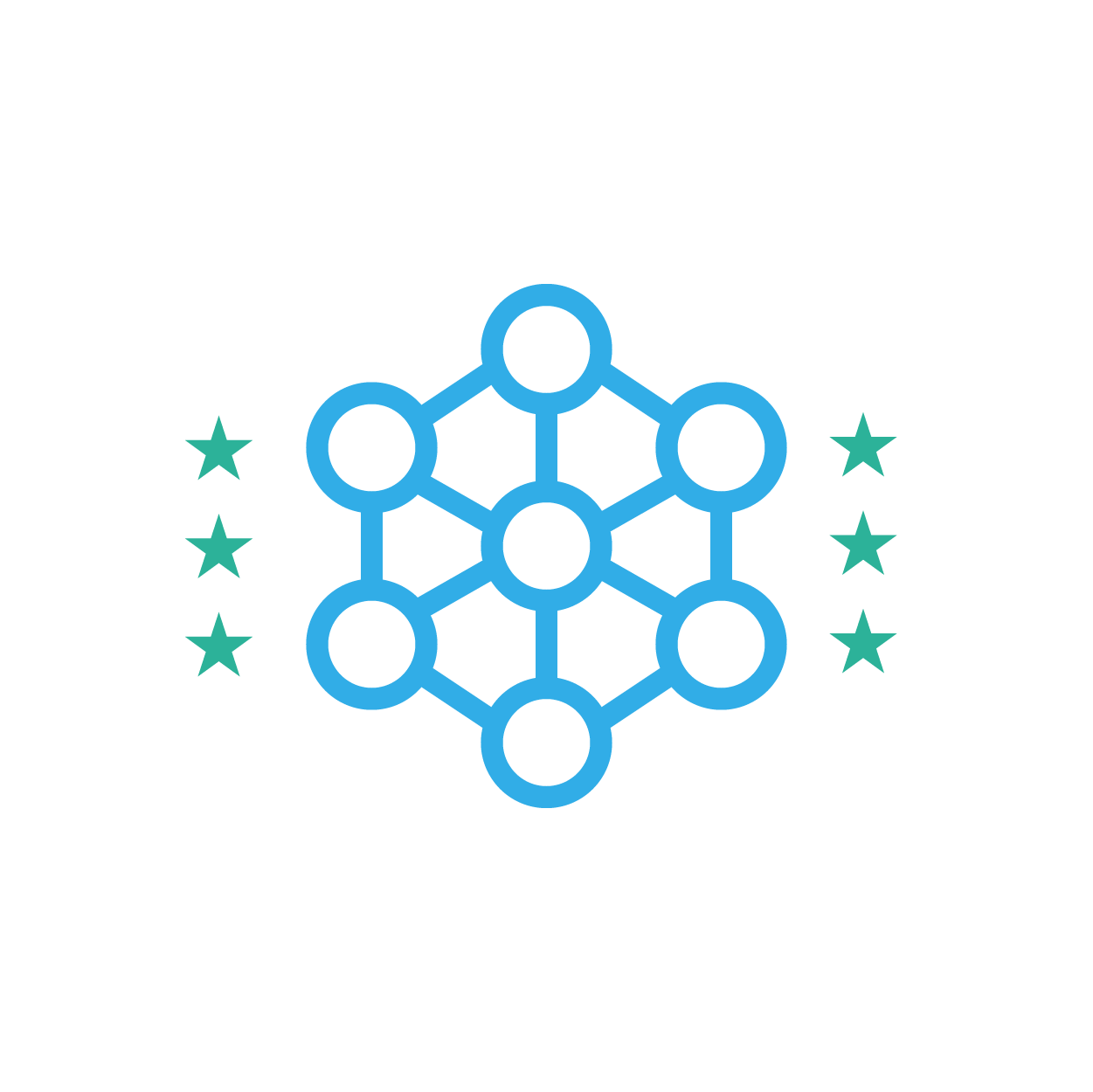 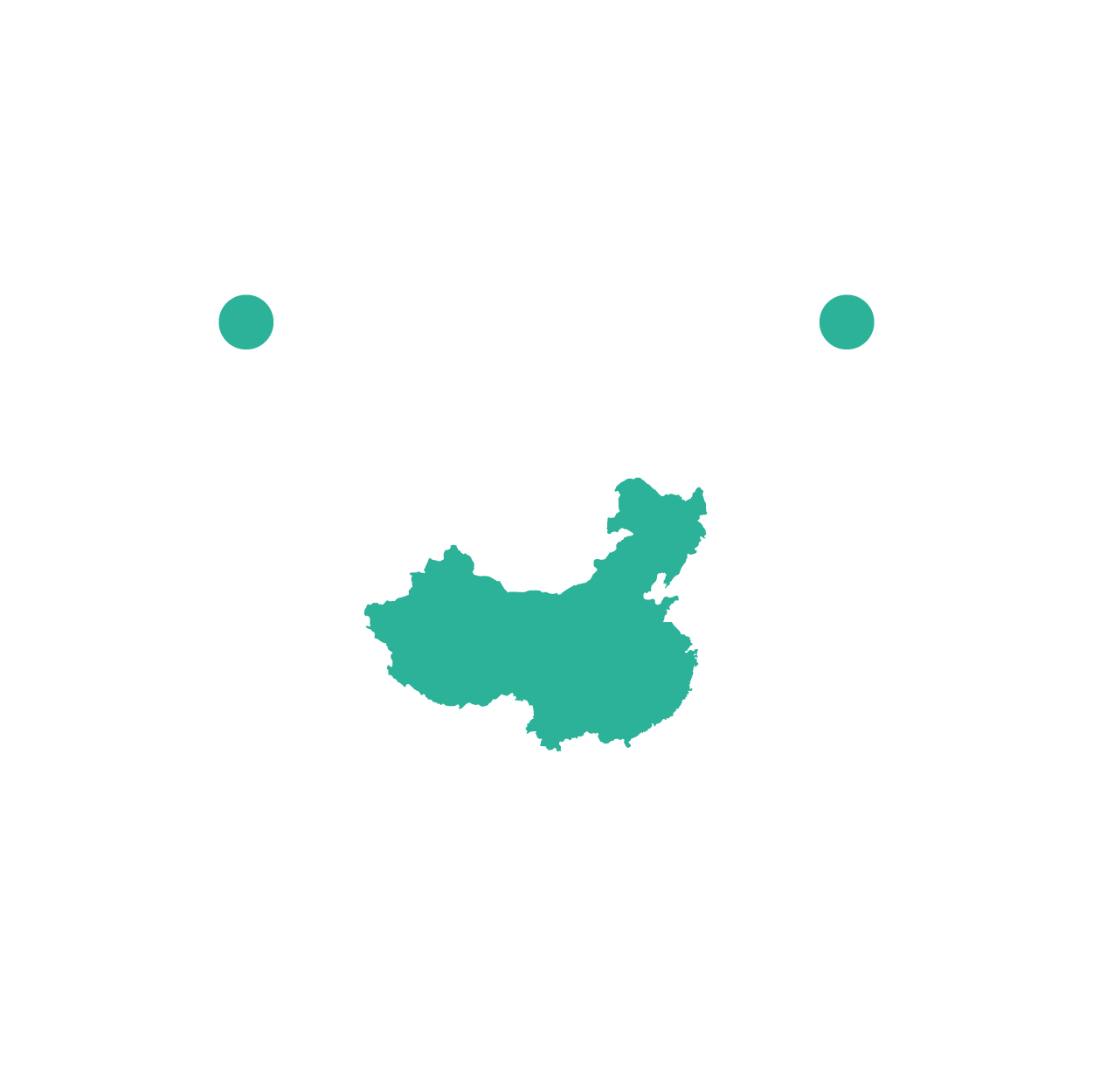 Imagine
Reflect…
How would your family and close friends react if you chose to marry an individual who does not speak the same language, share the same political and religious preferences, and whose culture is vastly different from you? Make a list of the top statements you may get…
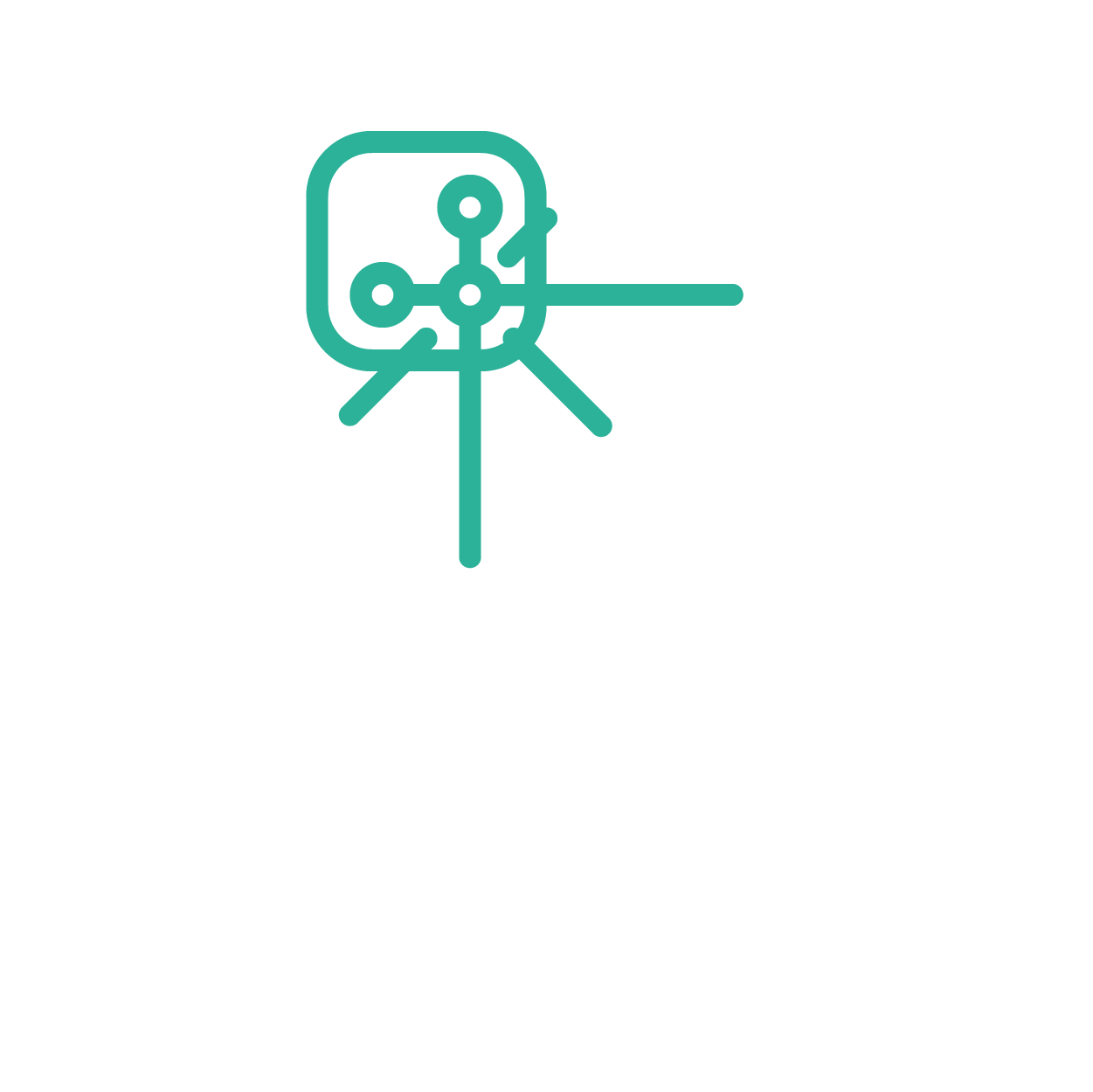 Enter your answers in the journal on the next page…
Oxford University Press
©2022  |  8
Journal
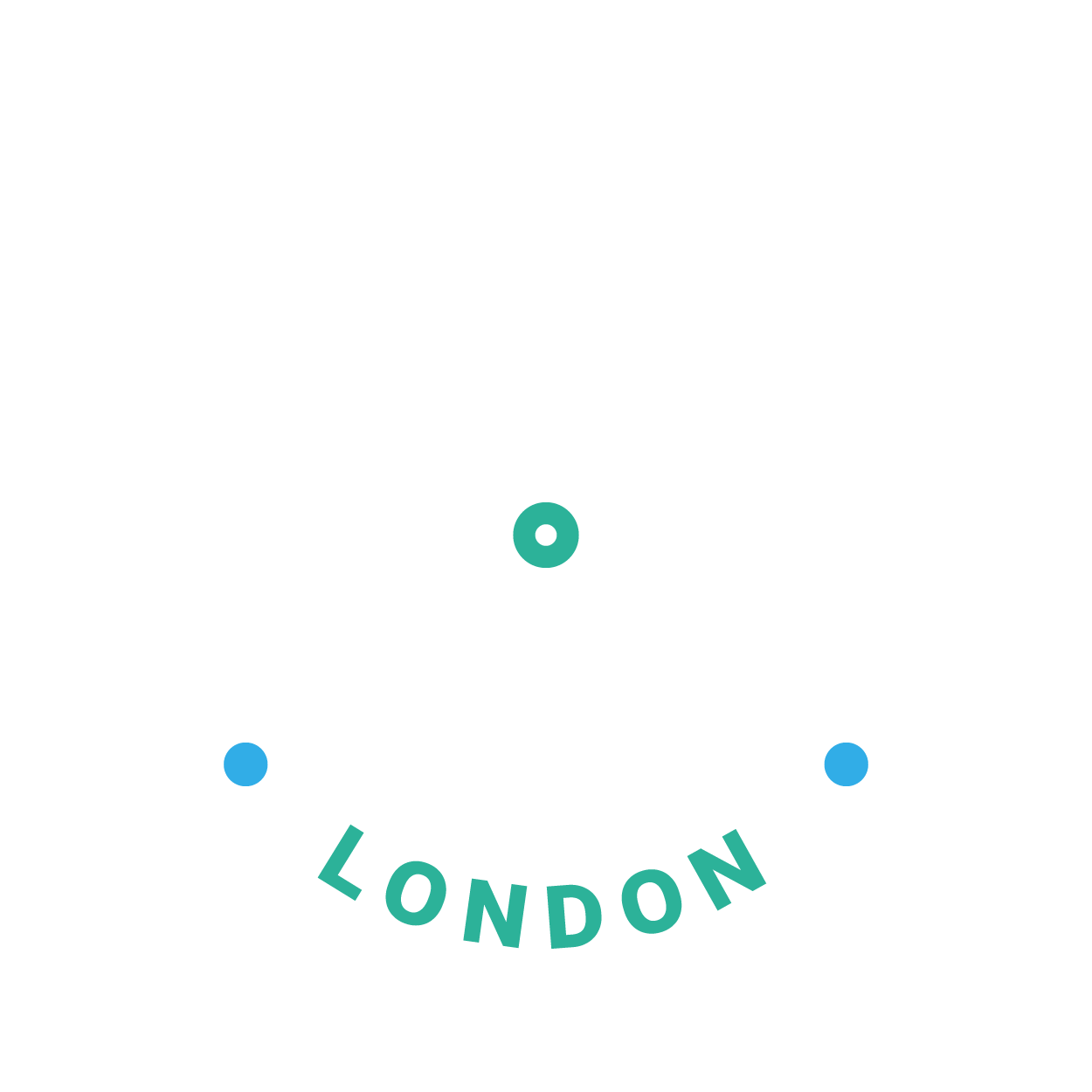 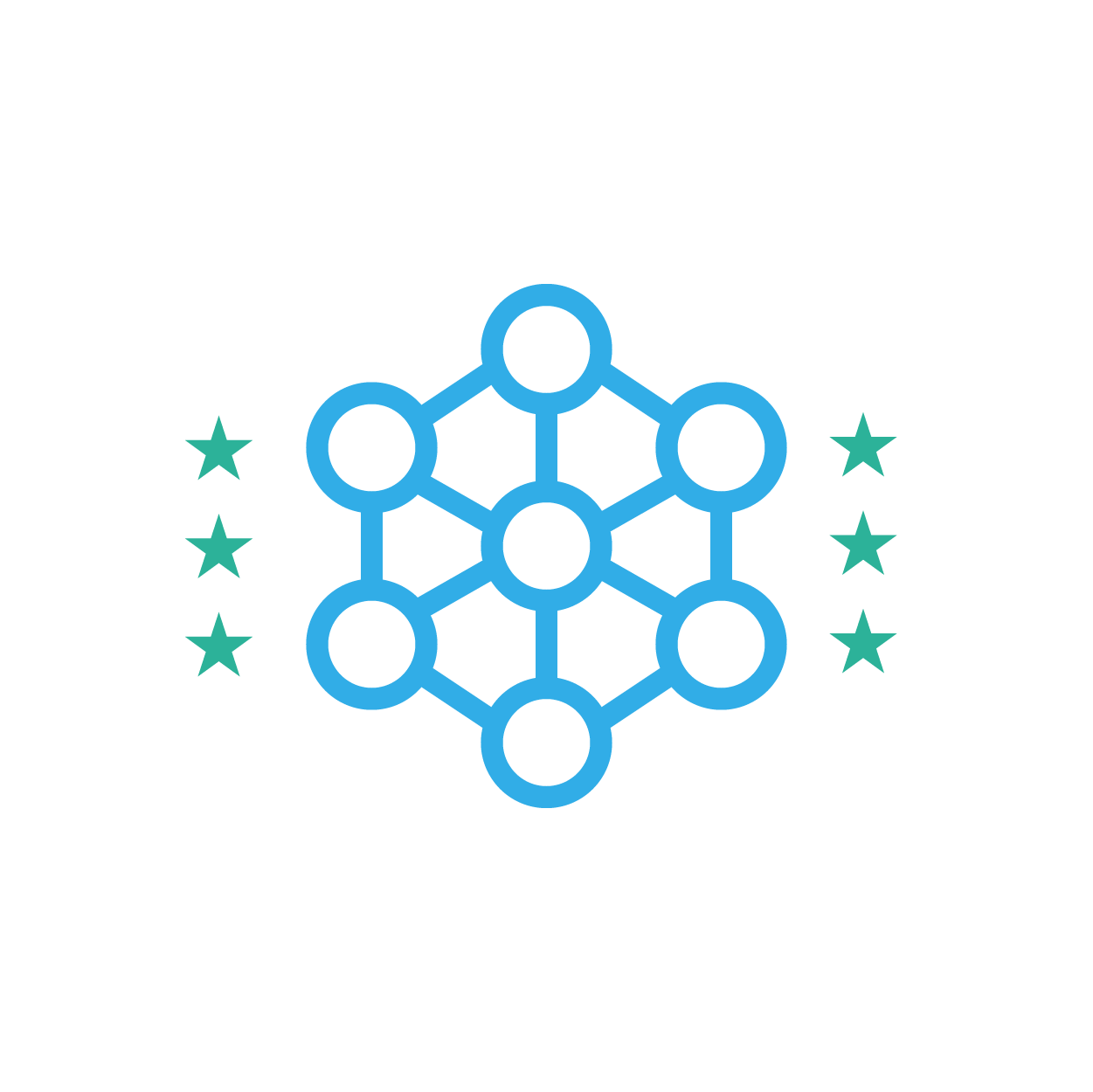 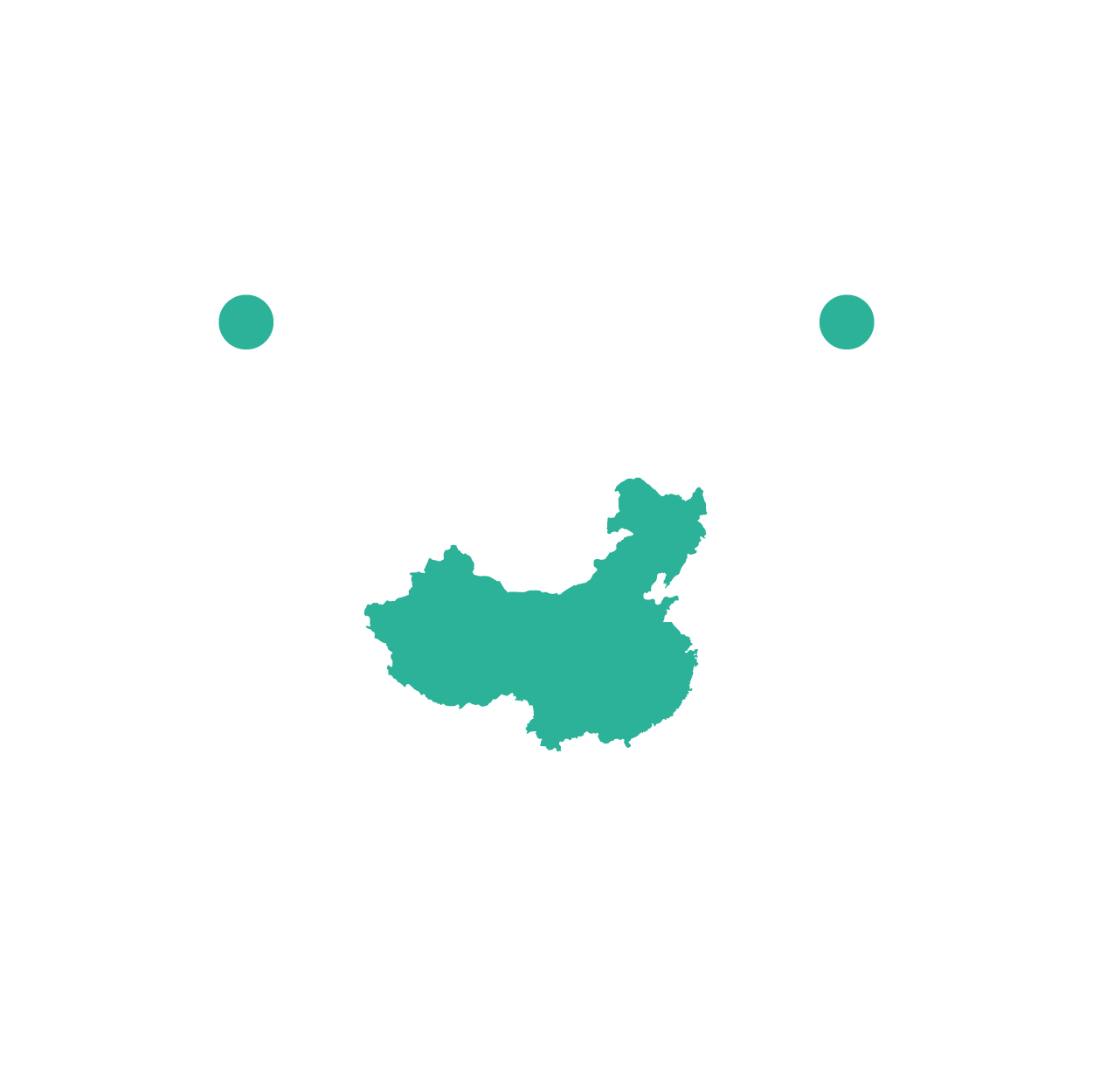 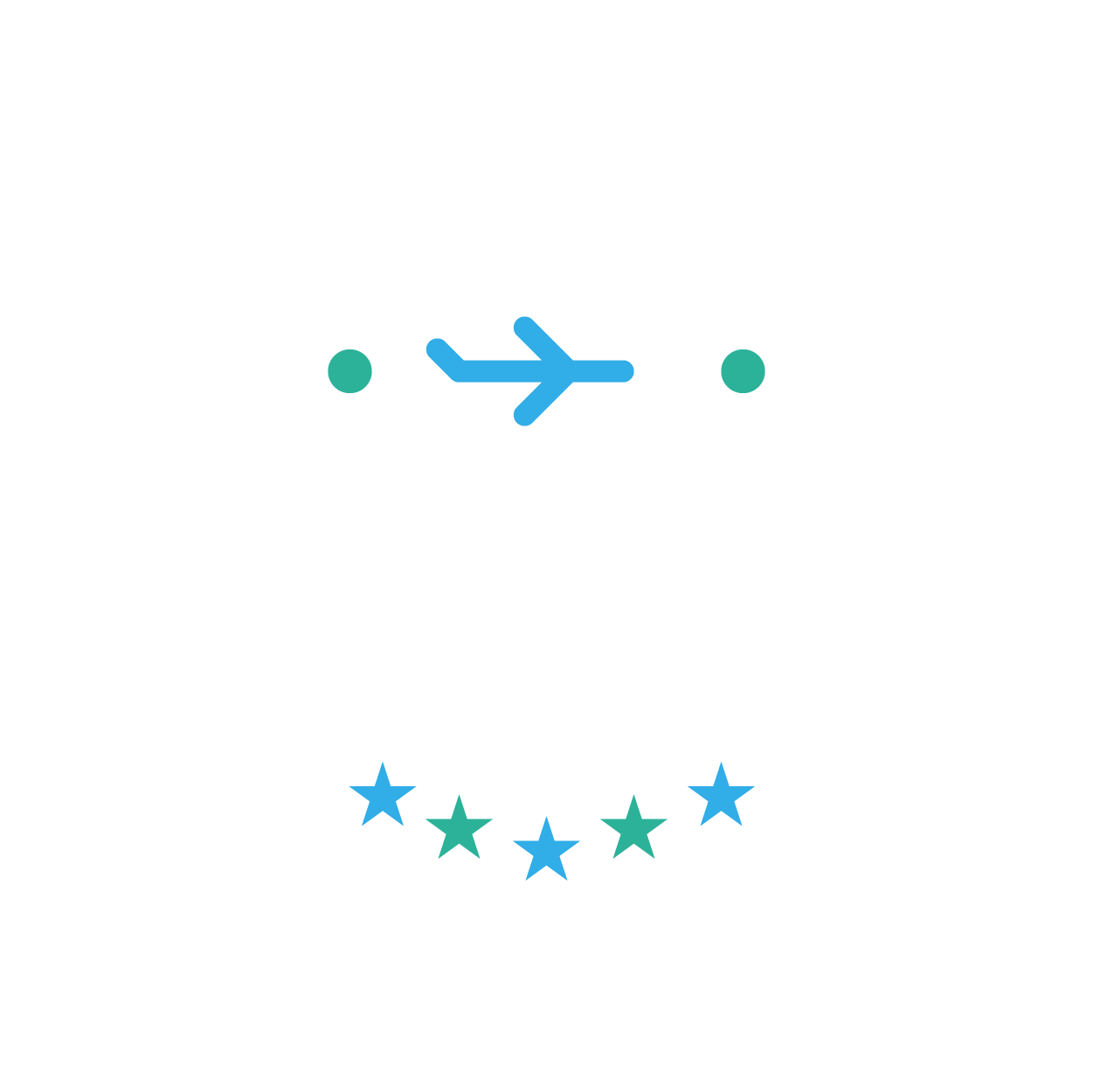 The reaction and the top statements you may get…
Oxford University Press
©2022  |  9
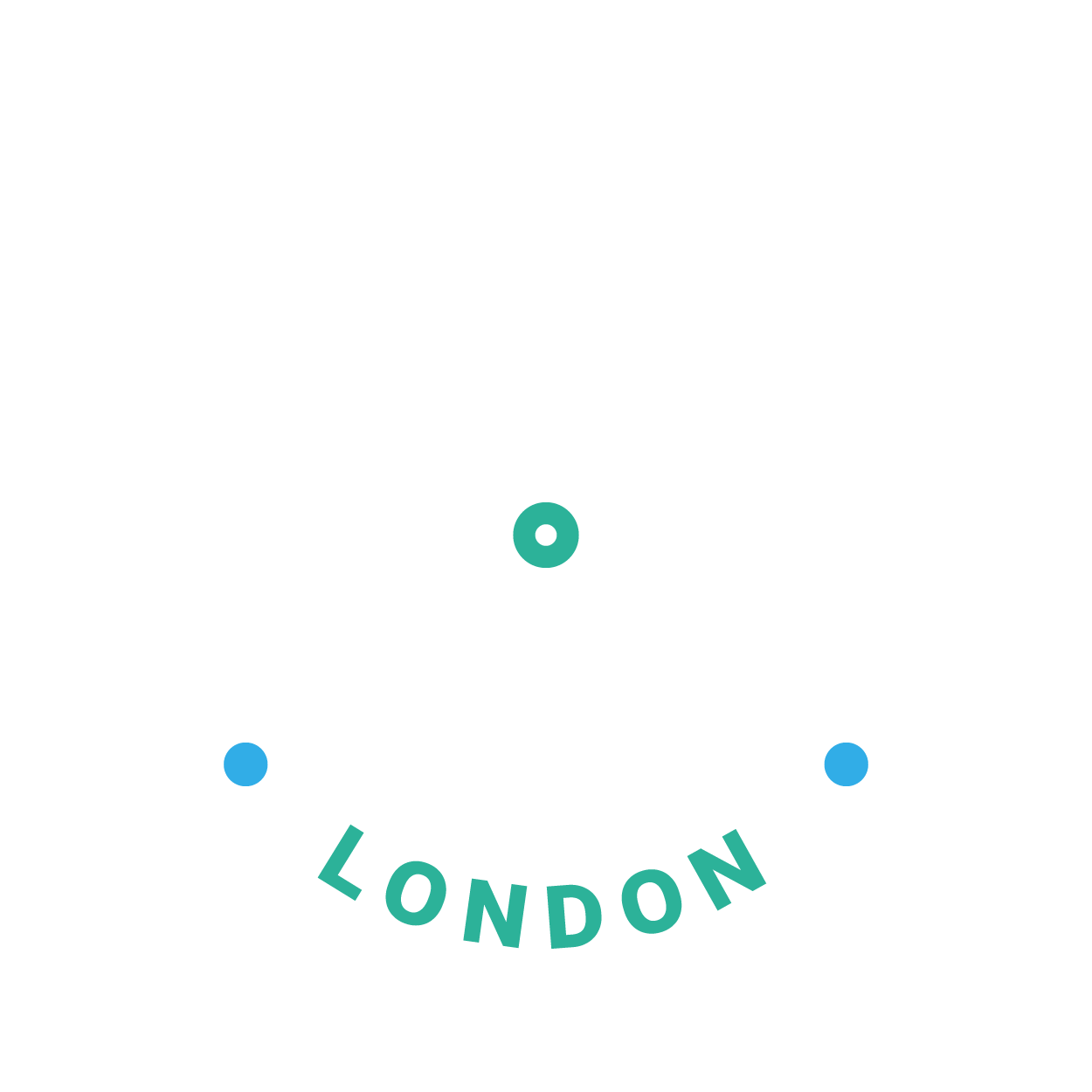 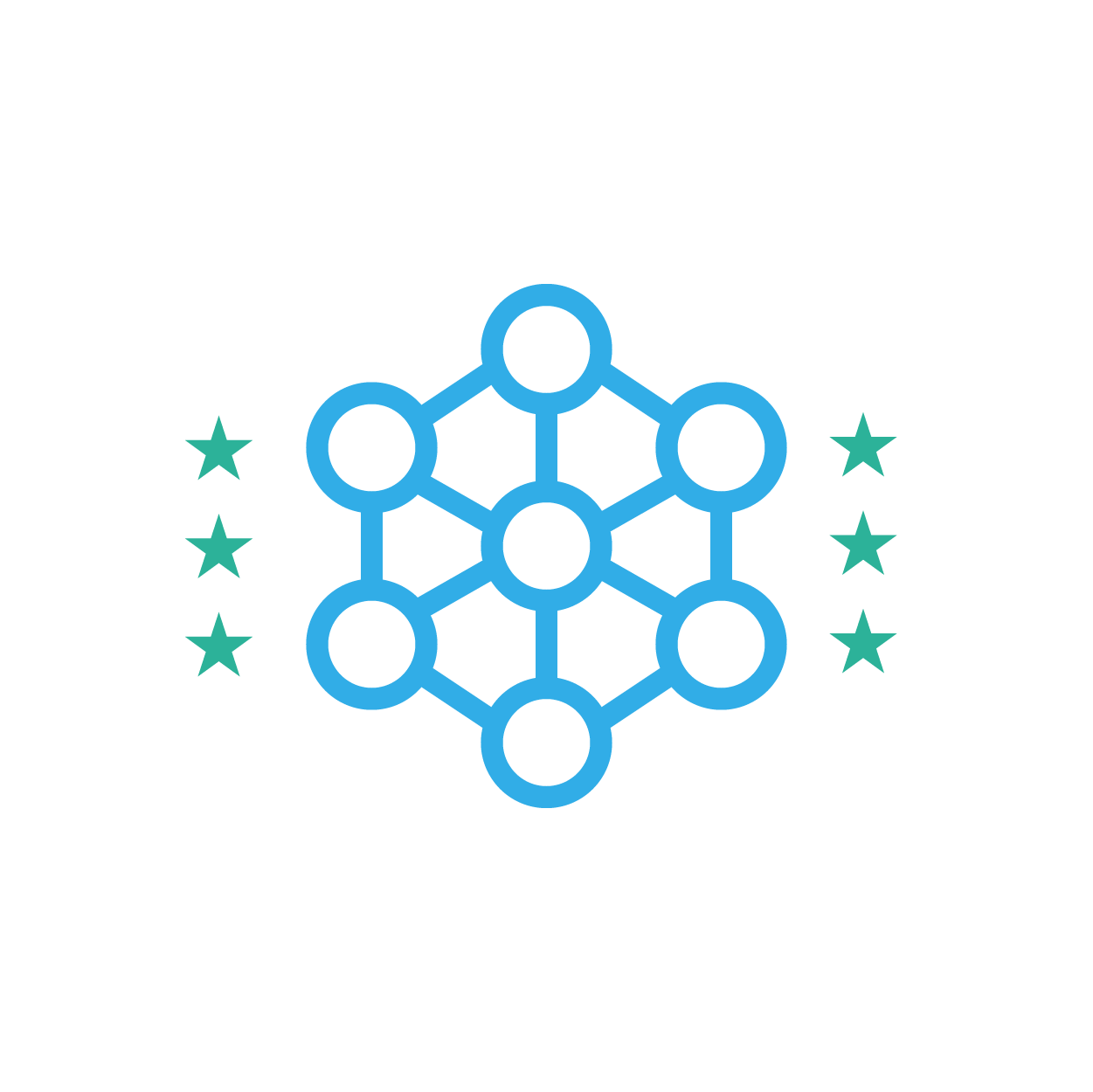 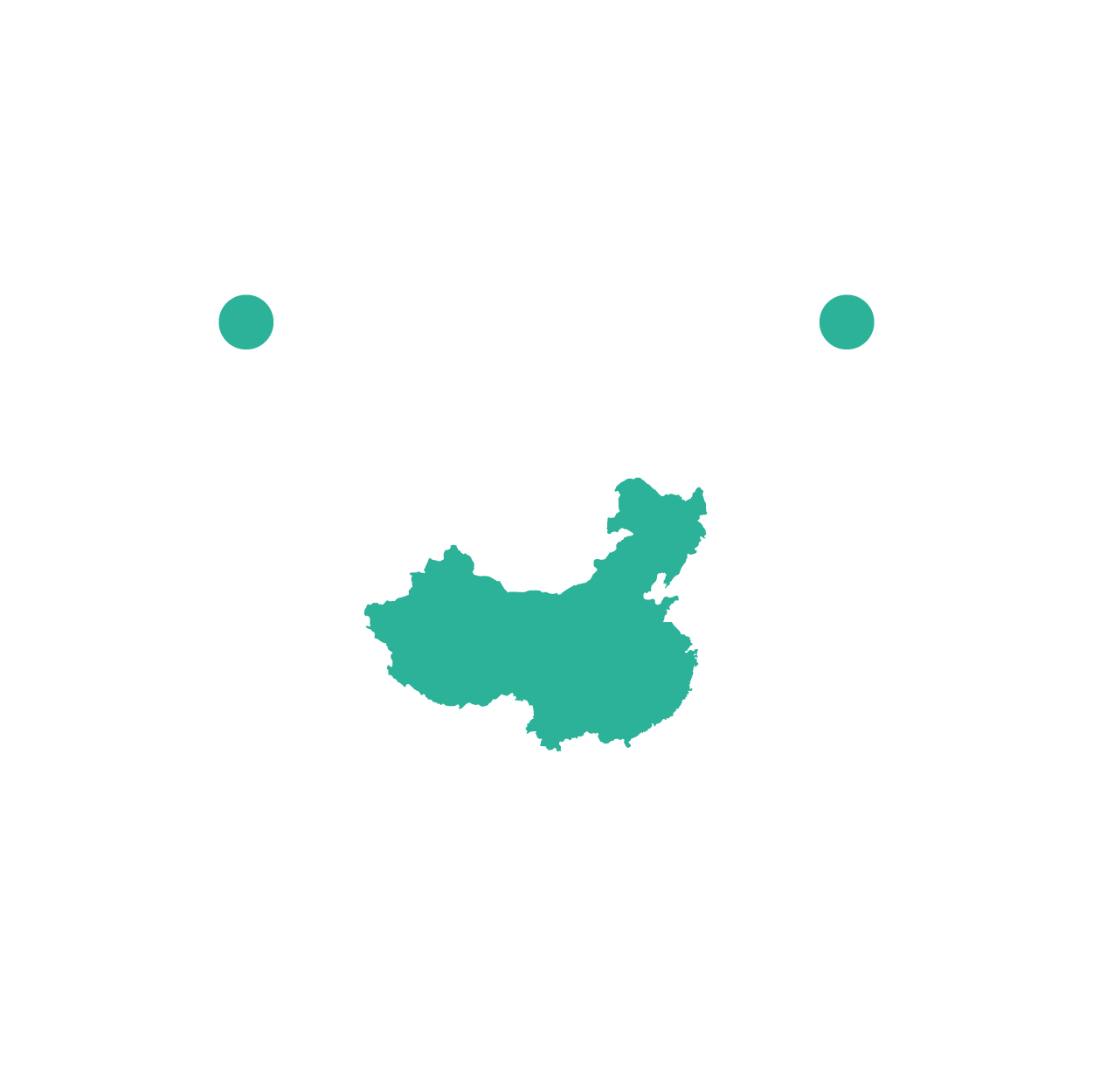 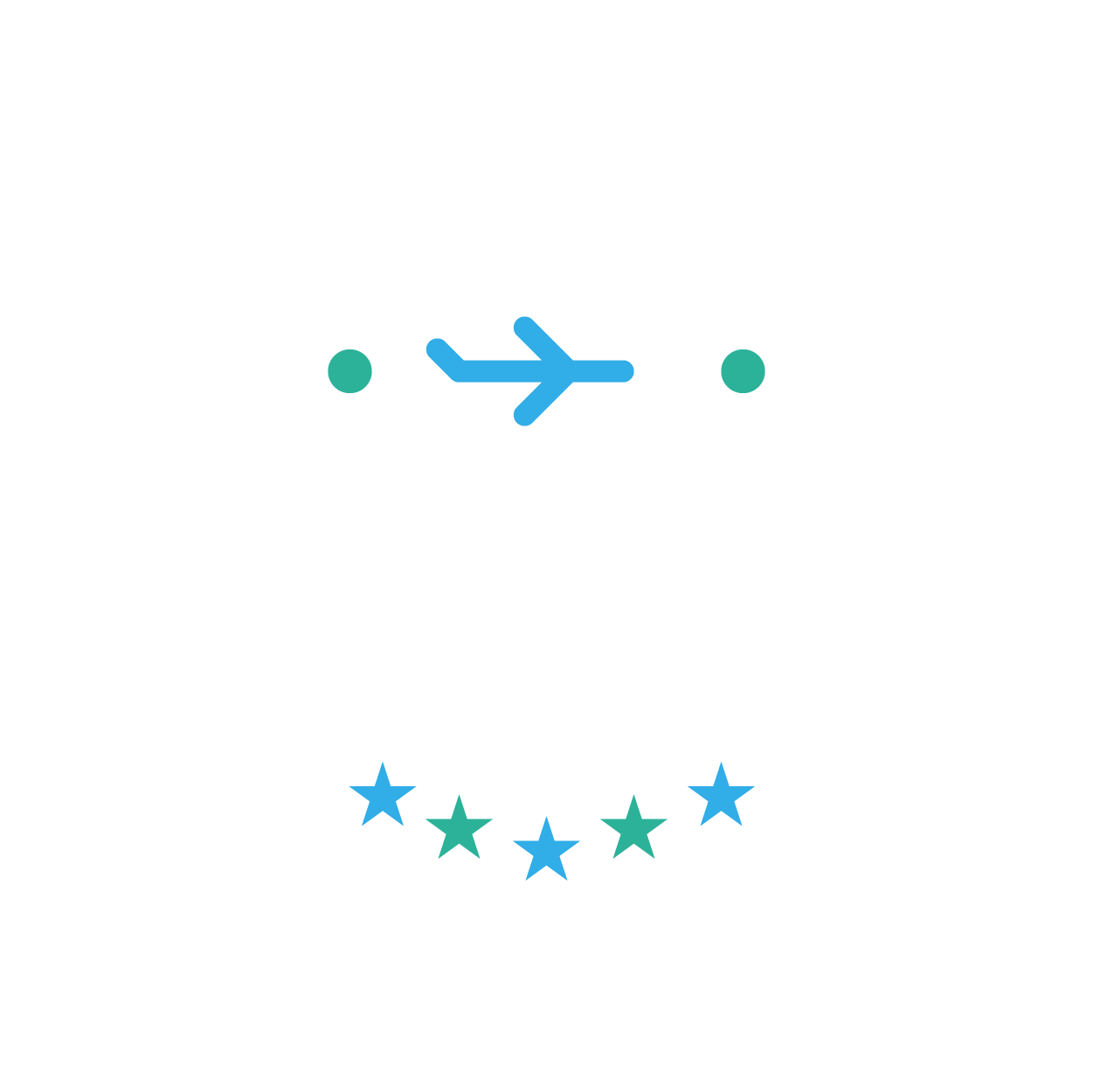 ?of
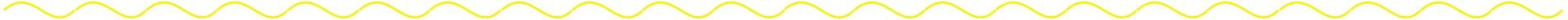 PROMPT
LEARN
APPLY
IMAGINE…
CHECKOUT the practice quiz
CHECKOUT glossary-matching quizzes
1
2
3
4
5
6
Checklist
CHAPTER 10
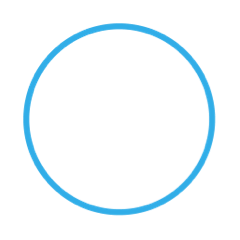 Intercultural Student
TOUR
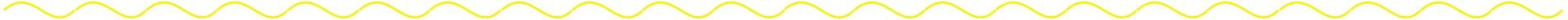 Oxford University Press
©2022  |  10